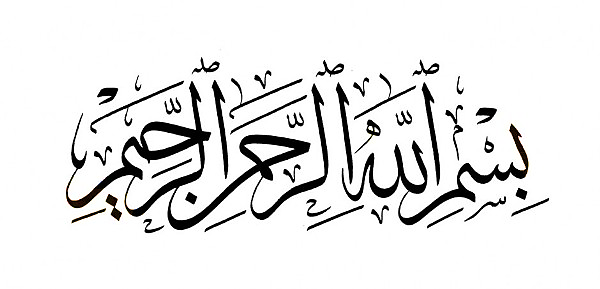 اللهم افتح لنا من خزائن علمك فتحاً مباركاً إنك أنت الفتاح العليم
مــراجـعـــة
الوحدة الأولى 
   (ماهية علم النفس )
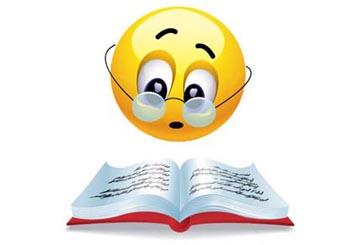 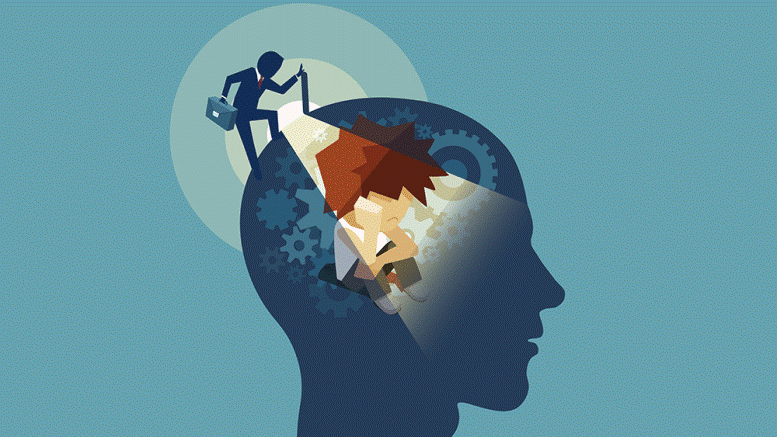 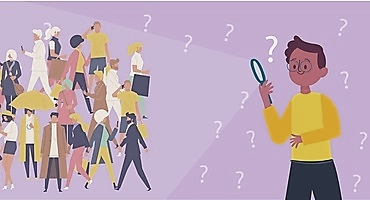 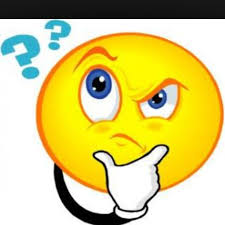 اختاري الإجابة الصحيحة
هو العلم الذي يدرس سلوك الإنسان دراسة علمية  من جوانبه المختلفة.
السلوك
علم الاجتماع
علم النفس
الظاهرة الاجتماعية
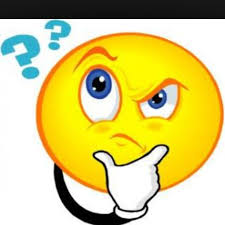 اختاري الإجابة الصحيحة
جميع أنواع النشاط التي تصدر عن الإنسان .
السلوك
علم الاجتماع
علم النفس
الظاهرة الاجتماعية
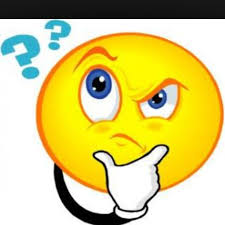 اختاري الإجابة الصحيحة
للسلوك الإنساني ثلاثة جوانب :هي....
الجانب المعرفي
الجانب الوجداني
الجانب الحركي
جميع ما ذكر
أكملي الشكل التالي:
جوانب السلوك في علم النفس
الجانب المعرفي
 (الأفكار)
الجانب الحركي 
(الظاهر)
الجانب الوجداني (المشاعر)
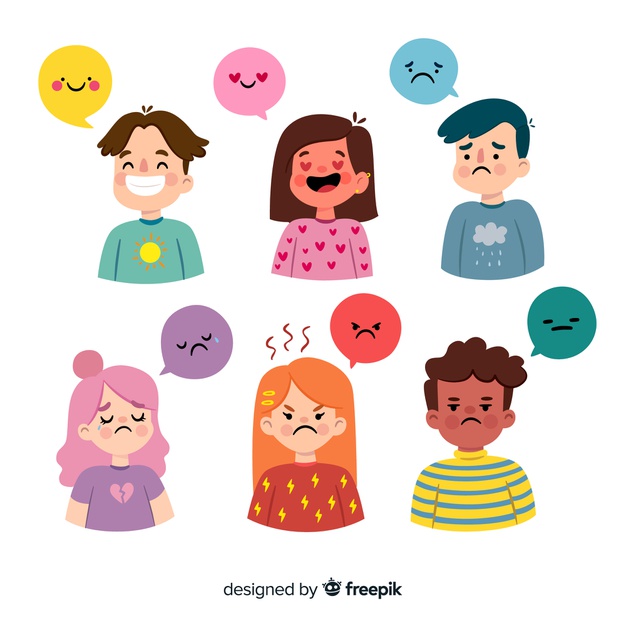 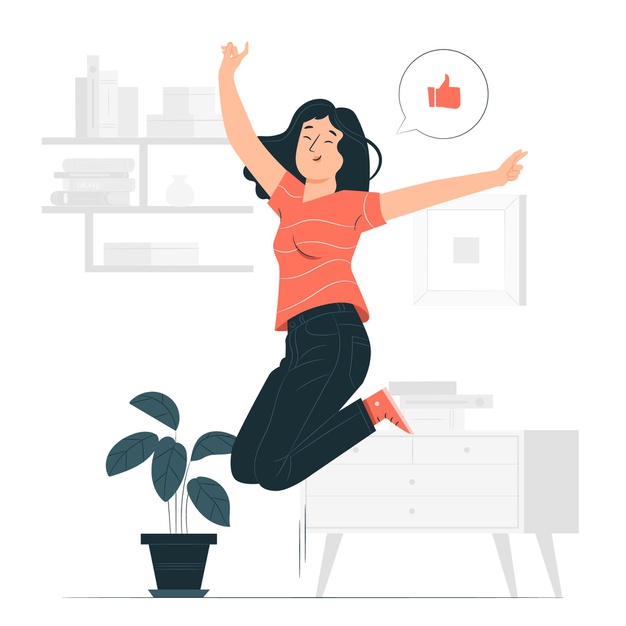 ويشمل العمليات العقلية كالتذكر و التفكير. الانتباه. الفهم .الاستنتاج
كل ما يخص جانب الأفعال مثل الركض و الضحك والبكاء وكلها أشياء يمكن أن يراها الناس
كل ما يتعلق بالانفعالات مثل الفرح و الغضب والخوف والعواطف مثل الحب والكرة والميول والرغبات والاهتمامات
ما رأيك في هذه العبارة
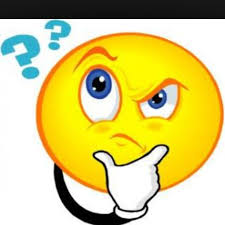 يمكن أن تجتمع جميع جوانب السلوك في موقف واحد
خطأ
صح
ما رأيك في هذه العبارة
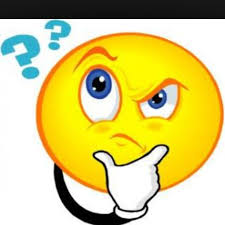 موضوع الدراسة في علم النفس                     الظاهرة الاجتماعية
خطأ
صح
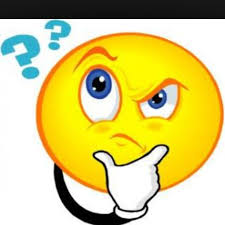 اختاري الإجابة الصحيحة
هو دراسة الحياة الاجتماعية في المجتمع بكل ما تحويه من عادات وتقاليد وقوانين ونظم ومشكلات، وموضوع الدراسة فيه هو الظاهرة الاجتماعية.
السلوك
علم الاجتماع
علم النفس
الظاهرة الاجتماعية
ما رأيك في هذه العبارة
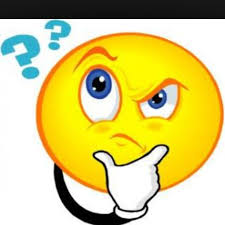 موضوع الدراسة في علم الاجتماع                     الظاهرة الاجتماعية
خطأ
صح
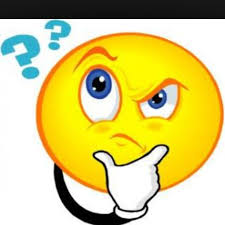 اختاري الإجابة الصحيحة
أنماط السلوك و النظم و العلاقات و طرق التفكير التي تنتشر بين ولها صفة الإلزام و الاستمرار ولها صفة الإلزام و الاستمرار و يمكن ملاحظتها في تفاعل الناس فيما بينهم
السلوك
علم الاجتماع
علم النفس
الظاهرة الاجتماعية
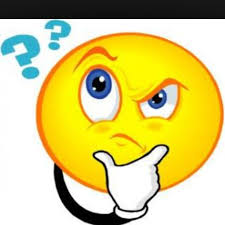 اختاري الإجابة الصحيحة
أهداف علم النفس وعلم الاجتماع ..
الفهم
التوقع
التوجية
جميع ما ذكر
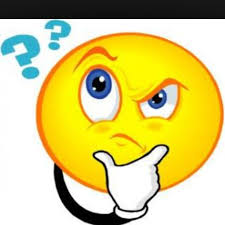 اختاري الإجابة الصحيحة
من أهداف علم النفس وعلم الاجتماع
ويعني الشاملة بالسلوك بحيث نفهمه ونفسره بشكل صحيح والتعرف على أسبابه ودوافعه وفهم نواحي القوة والضعف فيه .وهذا الفهم يجب أن يحقق أمرين هما : - 
كيف يحدث السلوك ؟  - ما اسباب السلوك ؟
الفهم
التوقع
التوجية
جميع ماذكر
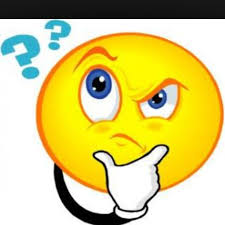 اختاري الإجابة الصحيحة
هو  .................حدوث ظاهرة معينة بعد تفاعل مجموعة من العوامل المسببة للظاهرة مع إمكانية التحكم بتلك العوامل في إخفاء تلك الظاهرة من جديد.
الفهم
التوقع
التوجيه
جميع ما ذكر
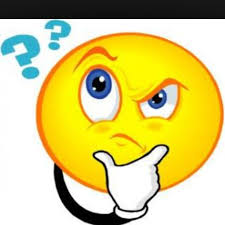 اختاري الإجابة الصحيحة
بعد فهم السلوك بالشكل الصحيح فإن هذا الامر سيسهل لنا توجيه هذا السلوك الوجهة الصحيحة.
الفهم
التوقع
التوجيه
جميع ما ذكر
لكل علم من العلوم أهمية تنقسم الى قسمين
اهمية تطبيقية
أهمية نظرية
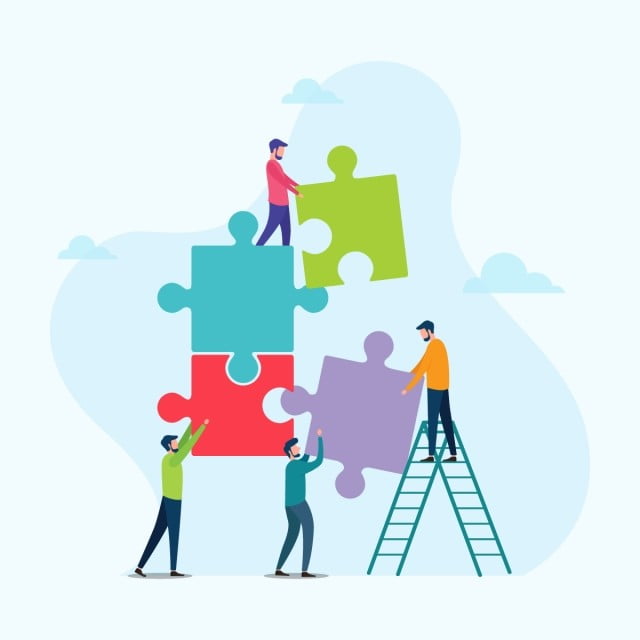 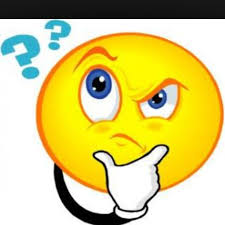 اختاري الإجابة الصحيحة
معرفة المبادئ و القوانين التي تعرف السلوك و تفسره لفهمه و معرفة أسبابه
معرفة افكارنا ومشاعرنا ومشاعر وأفكار الآخرين
الأهمية النظرية لعلم النفس
الأهمية التطبيقية لعلم النفس
الأهمية النظرية لعلم الاجتماع
الأهمية التطبيقية لعلم الاجتماع
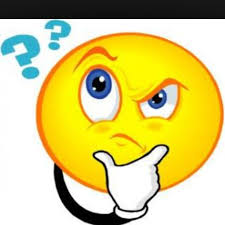 اختاري الإجابة الصحيحة
تعديل افكارنا و سلوكياتنا
الأهمية النظرية لعلم النفس
الأهمية التطبيقية لعلم النفس
الأهمية النظرية لعلم الاجتماع
الأهمية التطبيقية لعلم الاجتماع
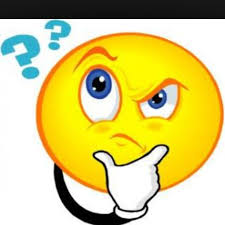 اختاري الإجابة الصحيحة
دراسة الظواهر الاجتماعية لاكتشاف القوانين و القواعد   
التي تخضع لها هذه الظواهر
الأهمية النظرية لعلم النفس
الأهمية التطبيقية لعلم النفس
الأهمية النظرية لعلم الاجتماع
الأهمية التطبيقية لعلم الاجتماع
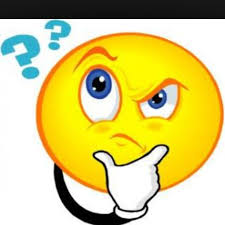 اختاري الإجابة الصحيحة
تزويد الباحثين و علماء الاجتماع بالمعلومات و الإحصاءات الدقيقة التي يحتاجها رجال التخطيط في توجيه التنمية و وضع السياسات الاجتماعية
الأهمية النظرية لعلم النفس
الأهمية التطبيقية لعلم النفس
الأهمية النظرية لعلم الاجتماع
الأهمية التطبيقية لعلم الاجتماع
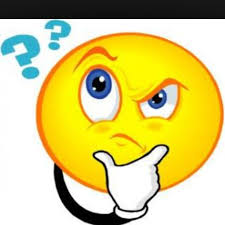 اختاري الإجابة الصحيحة
يدرس مراحل النمو المختلفة التي يمر بها الفرد، والخصائص النفسية لكل مرحلة والعوامل المؤثرة فيها .
علم النفس العسكري
علم نفس النمو
علم النفس التربوي
علم النفس التجاري
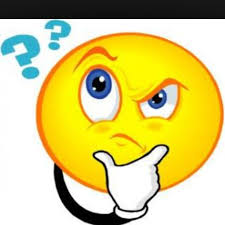 اختاري الإجابة الصحيحة
ويهدف إلى الاستفادة من علم النفس في حل المشكلات التعليمية المختلفة ويتناول عمليات التعلم والتفكير وأساليب التدريس وتنظيم المناهج المناسبة لعمر الطلاب
علم النفس العسكري
علم نفس النمو
علم النفس التربوي
علم النفس التجاري
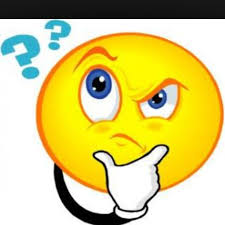 اختاري الإجابة الصحيحة
يدرس أفضل الأساليب النفسية للبيع وطرق تأثير البائع بالمشتري وكيفية اختيار عمال البيع ودراسة الطرق الجيدة لعرض ال‘لانات من حيث ألوانها ومدى تأثير طريقة عرضها .
علم النفس العسكري
علم نفس النمو
علم النفس التربوي
علم النفس التجاري
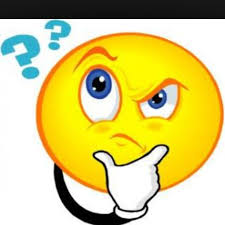 اختاري الإجابة الصحيحة
يهدف إلى العمل على رفع الروح المعنوية للجنود وتقدير قدراتهم النفسية و دعمها من أجل تثبيتهم عند مواجهة العدو وتنمية الجوانب النفسية لمواجهة الشائعات ومقاومة أثر الحرب النفسية وطرق التغلب على القلق
علم النفس العسكري
علم نفس النمو
علم النفس التربوي
علم النفس التجاري
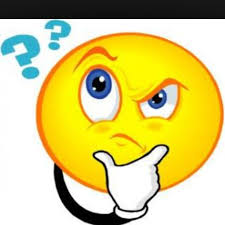 اختاري الإجابة الصحيحة
يهتم بتشخيص الأمراض النفسية والعقلية وذلك باستخدام مقاييس خاصة ومقابلات علاجية ثم تقديم العلاج المناسب والمتمثل في الجلسات النفسية والتي تحوي تعديل لأفكار المريض وتدريبه على سلوكيات جديدة
علم النفس العسكري
علم نفس النمو
علم النفس الارشادي
علم النفس العيادي(الاكلينيكي)
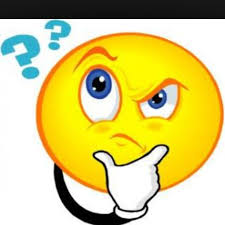 اختاري الإجابة الصحيحة
هو العلم الذي يهتم بتشخيص السلوك الاجرامي ،وفي علاج المجرمين ،وفي الوقاية من الجريمة
علم النفس الجنائي
علم نفس النمو
علم النفس الارشادي
علم النفس العيادي(الاكلينيكي)
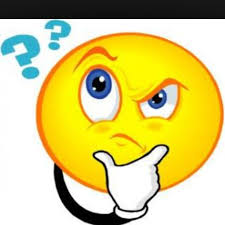 اختاري الإجابة الصحيحة
يدرس قواعد النظام الأسري بشكل عام .مثل : تقاليد الزواج والطلاق و الميراث والأدوار والنفقة وعلاقة الأقارب ....
علم الاجتماع الجريمة
علم الاجتماع التربوي
علم الاجتماع العائلي
علم اجتماع التنمية
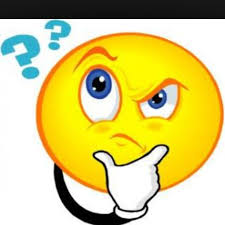 اختاري الإجابة الصحيحة
يتناول دوافع الجريمة والعوامل البيئية التي تسهم في انتشارها ودراسة وسائل العلاج كما يناقش دور المؤسسات الاجتماعية في توفير الرعاية والوقاية اللازمة للتخفيف من حدتها .
علم الاجتماع الجريمة
علم الاجتماع التربوي
علم الاجتماع العائلي
علم اجتماع التنمية
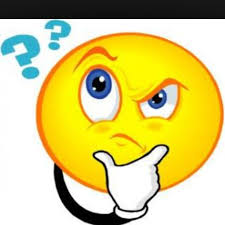 اختاري الإجابة الصحيحة
يهتم بالتنظيم داخل المصنع والعلاقات الاجتماعية بين مختلف الفئات العاملة                                                  
( العمال – أصحاب العمل ) وعلاقة مجتمع المصنع بالمجتمع المحلي وحل مشكلات العمال وأصحاب العمل التي قد تؤثر على الانتاج .
علم الاجتماع الجريمة
علم الاجتماع الصناعي
علم الاجتماع العائلي
علم اجتماع التنمية
مــراجـعـــة
الوحدة الثانية 
   (النمو الإنساني )
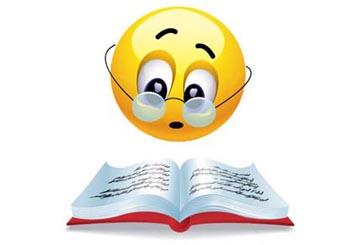 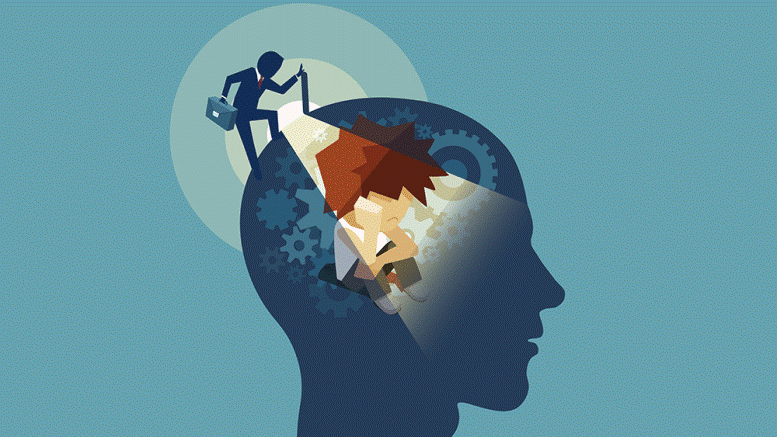 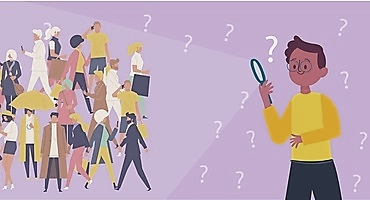 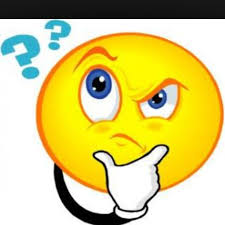 اختاري الإجابة الصحيحة
هو التغيرات في مختلف جوانب حياة الأنسان المختلفة ، ويشمل التغيرات الجسمية والتغيرات النفسية والتغيرات الاجتماعية منذ تلقيح البويضة في رحم الأم ،الى وفاة الأنسان .
الوراثة
النمو الانساني
البيئة
المراهقة
ما رأيك في هذه العبارة
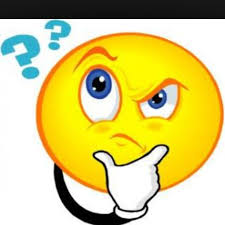 النمو الإنساني لا يعني دوما الزيادة و التطور
خطأ
صح
ينقسم النمو الى ثلاث مجالات رئيسية:
أكملي الشكل التالي:
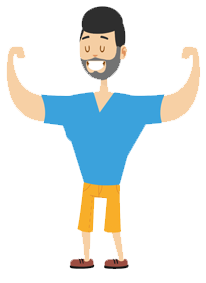 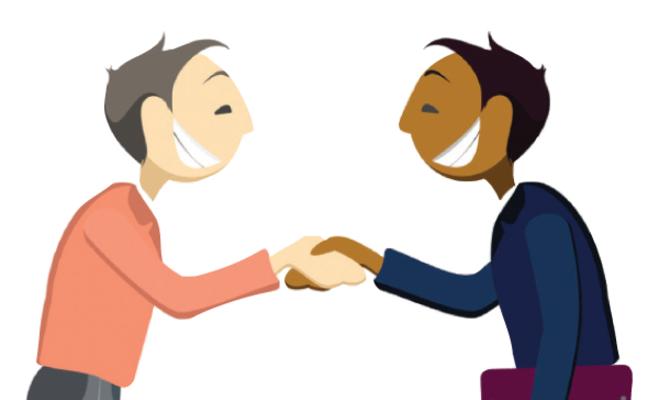 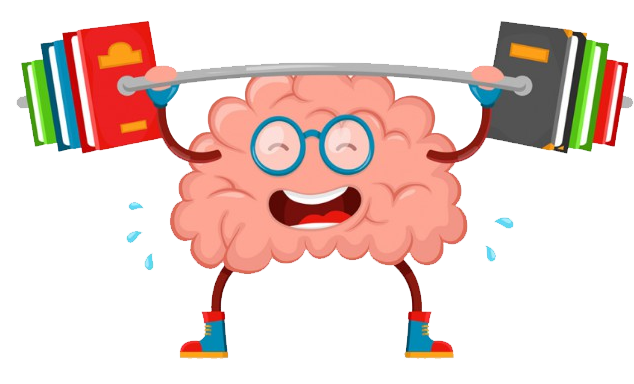 النمو الاجتماعي والانفعالي
النمو العقلي
النمو الجسمي
مـثـل
مـثـل
مـثـل
الوزن
طريقة التفكير
الانفعالات
الطول
الفهم
حل المشكلات
حركة العضلات
التواصل مع الآخرين
اتخاذ القرارات
ما رأيك في هذه العبارة
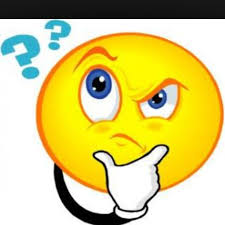 يتأثر كل جانب من جوانب النمو بالجوانب الأخرى
خطأ
صح
ما رأيك في هذه العبارة
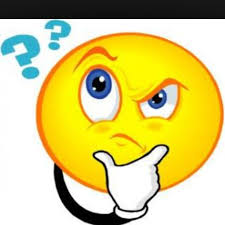 النمو يتم بشكل منتظم ويتبع عدة مبادئ رئيسية
خطأ
صح
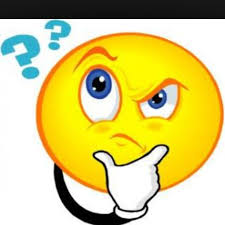 اختاري الإجابة الصحيحة
من مبادئ النمو ويقصد به : 
أن النمو يحدث في جميع جوانب الإنسان العقلية الجسمية والانفعالية والاجتماعية.
مبدأ النمو عملية مترابطة
مبدأ الشمولية في النمو
النمو يبدأ من العام الى الخاص
مبدأ اتجاه النمو
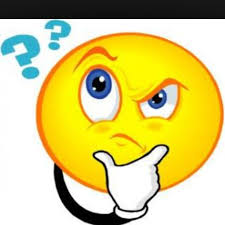 اختاري الإجابة الصحيحة
من مبادئ النمو ويقصد به :                                                           أي ان الاجزاء العليا من الجسم تسبق الجزاء السفلى من الجسم في التطور فنمو رأس الجنين يسبق نمو الأذرع والساقين
مبدأ النمو عملية مترابطة
مبدأ الشمولية في النمو
النمو يبدأ من العام الى الخاص
مبدأ اتجاه النمو من اعلى الى أسفل
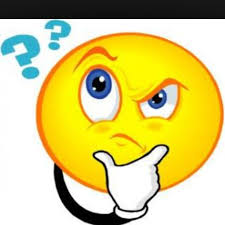 اختاري الإجابة الصحيحة
من مبادئ النمو ويقصد به :
استجابات الطفل تبدأ عامة تم تتجه للتخصيص
مبدأ النمو عملية مترابطة
مبدأ الشمولية في النمو
النمو يبدأ من العام الى الخاص
مبدأ اتجاه النمو من اعلى الى أسفل
أكملي الشكل التالي:
تنقسم العوامل المؤثرة في النمو الى قسمين :
الوراثة
البيئة
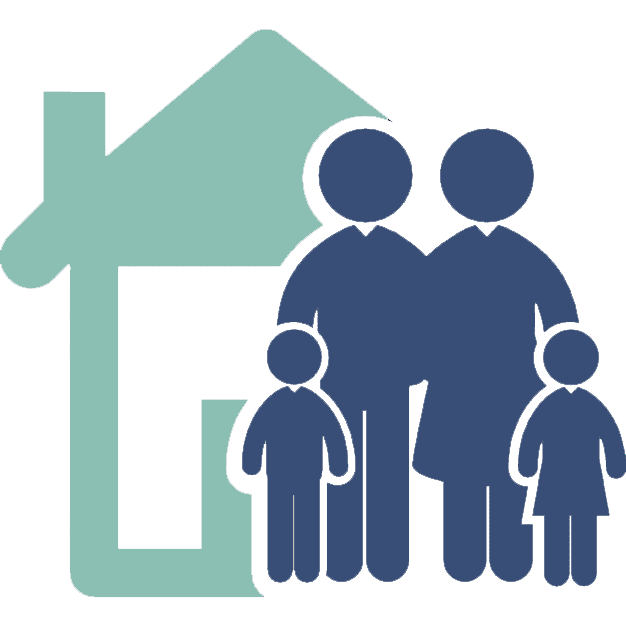 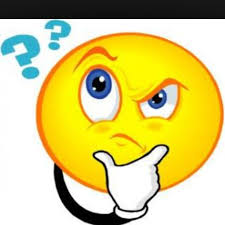 اختاري الإجابة الصحيحة
هي الخصائص التي نمتلكها كأفراد بسبب الجينات التي وصلتنا عن طريق الوالدين فالمخلوق الجديد يأخذ نصف الصفات الوراثية من والدية وربعها من أجداده وثمنها عن آباء اجداده
الوراثة
النمو الانساني
البيئة
المراهقة
ما رأيك في هذه العبارة
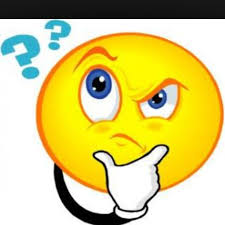 ( لون البشرة و العينين / الشعر / الطول / سعة القفص الصدري) 
من العوامل التي تتأثر بالوراثة
خطأ
صح
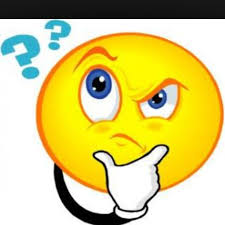 اختاري الإجابة الصحيحة
تقع في قاعة الجمجمة وتحدد نمو الإنسان من حيث الطول ، بإفرازها هرمون النمو .
الغدة النخامية
الغدة الدرقية
الغدة الكظرية
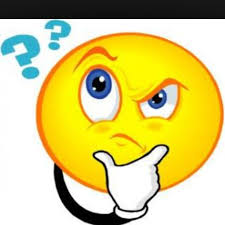 اختاري الإجابة الصحيحة
موقعها فوق كلية الإنسان في الجانبين إفراز هرمون الادرينالين 
في حالة الطوارئ ويجهز الهرمون الانسان لمقابلة الظرف الطارئ ، فيزيد معدل التنفس وضغط الدم ،وتوتر العضلات ، ونسبة السكر في الدم لتوليد طاقة عالية
الغدة النخامية
الغدة الدرقية
الغدة الكظرية
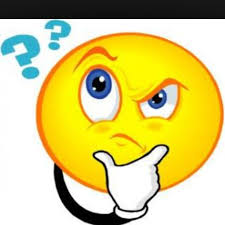 اختاري الإجابة الصحيحة
تقع في اسفل الرقبة 
تنظيم الطاقة والحرق في جسم الإنسان أي السرعة التي يعمل بها الجسم
الغدة النخامية
الغدة الدرقية
الغدة الكظرية
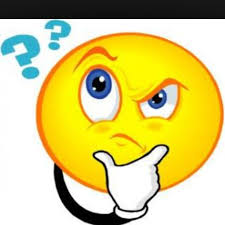 اختاري الإجابة الصحيحة
جميع العناصر المادية وغير المادية                                                                                                (من نفسية واجتماعية ) التي يعيش فيها الفرد بدء حياته إلى نهاية عمره .
الوراثة
النمو الانساني
البيئة
المراهقة
البيئة نوعين هما :
أكملي الشكل التالي:
البيئة بعد الولادة
بيئة الرحم
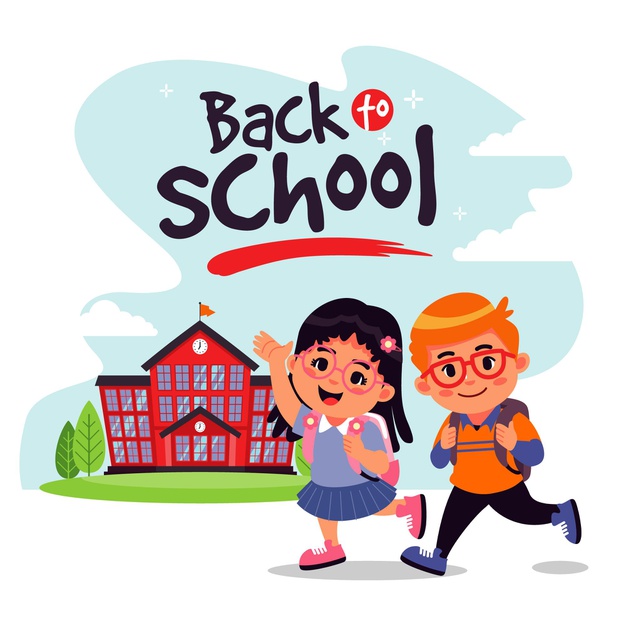 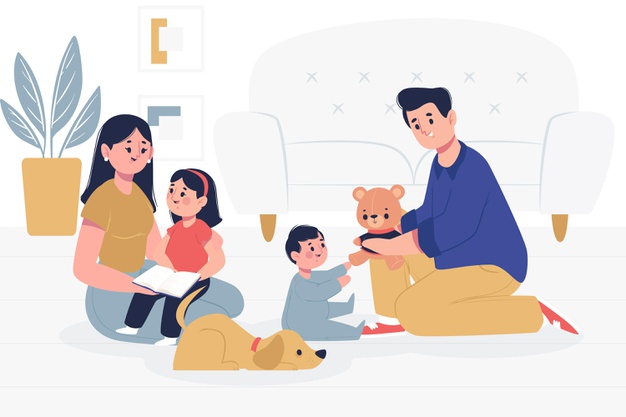 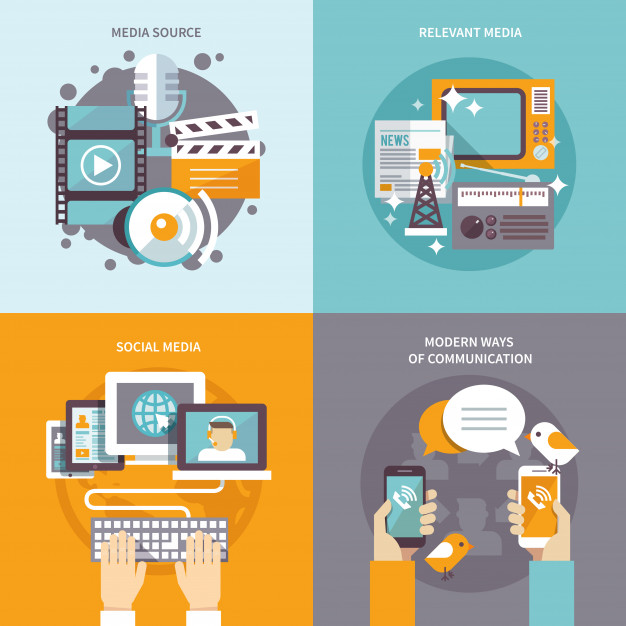 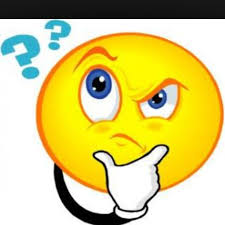 اختاري الإجابة الصحيحة
أهم المؤثرات في بيئة الرحم على نمو الجنين :
الاستقرار الاسري 
و أساليب التربية
وسائل الاعلام
التغذية و نفسية الام
المدرسة
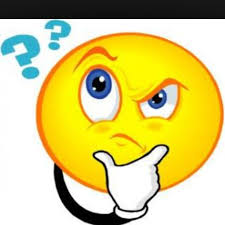 اختاري الإجابة الصحيحة
من أهم المؤثرات على النمو في بيئة بعد الولادة :
الاستقرار الاسري 
و أساليب التربية
التدخين
الادوية والاشعة
الأمراض
تنقسم مرحلة الطفولة الى ثلاث أقسام:
أكملي الشكل التالي:
مرحلة الطفولة المتأخرة
مرحلة الطفولة المبكرة
مرحلة الرضاعة
اختاري الإجابة الصحيحة
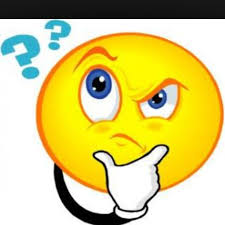 تسمى بمرحلة المهد و تبدأ من الميلاد
 و حتى نهاية السنة الثانية
(0-2)
مرحلة الطفولة المتأخرة
مرحلة الطفولة المبكرة
مرحلة الرضاعة
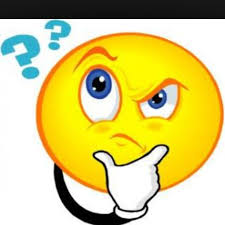 اختاري الإجابة الصحيحة
من أهم الحاجات النفسية الاجتماعية للطفل في هذه المرحلة
الحاجة الى الثقة فيما يحيط به
الحاجة الى الحب والاحتضان
الحاجة الى اثراء البيئة الحسية
جميع ما ذكر صحيح
اختاري الإجابة الصحيحة
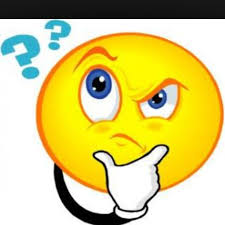 يطلق عليها العلماء  (مرحلة ما قبل المدرسة ) تبدأ من بعد السنة الثانية و حتى اكتمال 6 سنوات
مرحلة الطفولة المتأخرة
مرحلة الطفولة المبكرة
مرحلة الرضاعة
اختاري الإجابة الصحيحة
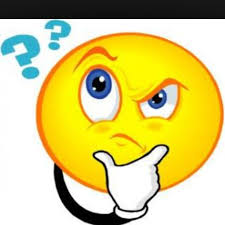 التمركز حول الذات
الاعتقاد ان الجماد له نفس الشعور
ظاهرة التحدث الى الذات
كثرة الأسئلة
من المظاهر الجسمية في مرحلة المراهقة
من مظاهر النمو العقلي في مرحلة الطفولة المبكرة
من التغيرات الانفعالية في مرحلة المراهقة
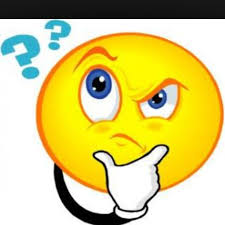 اختاري الإجابة الصحيحة
من مظاهر النمو العقلي في مرحلة الطفولة المبكرة 
ويعني أن  يفهم الطفل الأشياء من منظوره وحده ولا يفهم وجهات نظر الآخرين.
التمركز حول الذات
الاعتقاد ان الجماد له نفس الشعور
ظاهرة التحدث الى الذات
كثرة الأسئلة
اختاري الإجابة الصحيحة
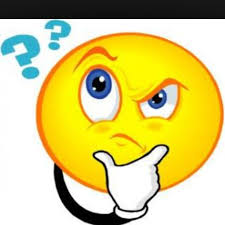 يطلق عليها (أطفال المرحلة الابتدائية ) تبدأ من 6 سنوات و حتى اكتمال 12 سنة
مرحلة الطفولة المتأخرة
مرحلة الطفولة المبكرة
مرحلة الرضاعة
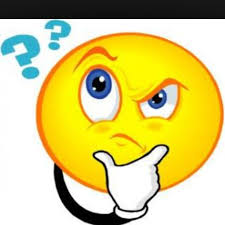 اختاري الإجابة الصحيحة
تعني الصورة التي يشكلها الإنسان عن نفسه
و يعرفها من سلوك الآخرين تجاهه من قبول وتقدير و رفض
الهوية
مفهوم الذات
البلوغ
الجينات
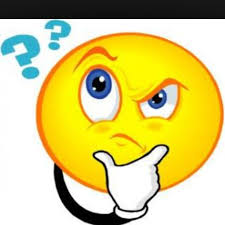 اختاري الإجابة الصحيحة
الاقتراب من النضج الجسمي و العقلي و السلوكي و الاجتماعي تبدأ من البلوغ و تنتهي بسن الحادية و العشرين تقريبا
الوراثة
النمو الانساني
البيئة
المراهقة
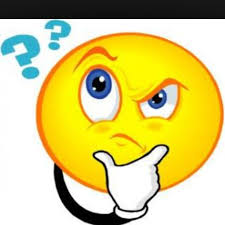 اختاري الإجابة الصحيحة
عملية فسيولوجية يصبح بها الإنسان قادر على الإنجاب.
الهوية
مفهوم الذات
البلوغ
الجينات
ما رأيك في هذه العبارة
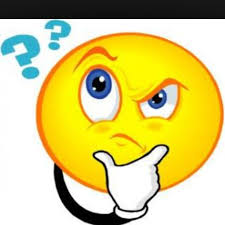 تتحدد القدرات الخاصة للأشخاص في مرحلة المراهقة
خطأ
صح
ما رأيك في هذه العبارة
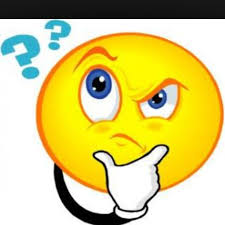 يستطيع المراهق ان يفكر تفكير مجرد بدون أشياء محسوسة
خطأ
صح
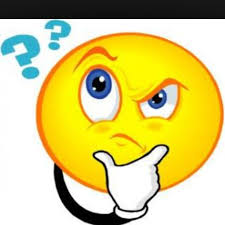 اختاري الإجابة الصحيحة
هي شعور الشخص بذاته كشخص متميز .
الهوية
مفهوم الذات
البلوغ
الجينات
اختاري الإجابة الصحيحة
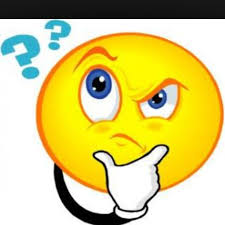 زيادة الطول 
زيادة الوزن 
تبدل الصوت 
ازدياد الهرمونات الجنسية
من المظاهر الجسمية في مرحلة المراهقة
من مظاهر النمو العقلي في مرحلة الطفولة المبكرة
من التغيرات الانفعالية في مرحلة المراهقة
اختاري الإجابة الصحيحة
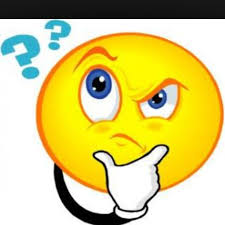 الحساسية الانفعالية 
النزعة الى الاستقلالية
من مظاهر النمو العقلي في مرحلة الطفولة المبكرة
من المظاهر الجسمية في مرحلة المراهقة
من التغيرات الانفعالية في مرحلة المراهقة
تنقسم مرحلة الرشد الى ثلاث أقسام:
أكملي الشكل التالي:
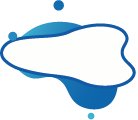 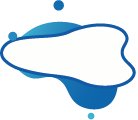 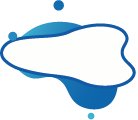 الرشد الأوسط 
(الكهولة)
الرشد الأخير 
( الشيخوخة)
الرشـد
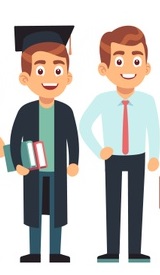 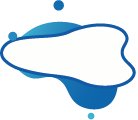 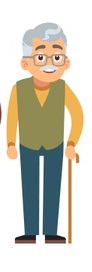 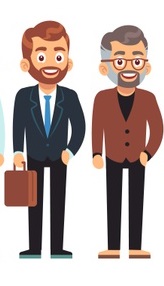 الرشد المبكر 
( الشباب)
21 ـــ نهاية 40
40 ـــ نهاية 59
60ـــ إلى نهاية العمر
اختاري الإجابة الصحيحة
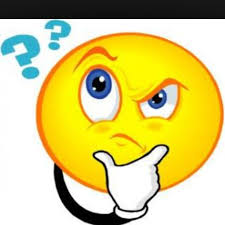 تمام النضج الجسمي وتبلغ العضلات ذروتها
الرشد المبكر – نمو جسمي
الرشد الأخير – التغير العقلي
الرشد المبكر  - استقرار مفهوم الذات
الرشد المتوسط –نمو نفسي
اختاري الإجابة الصحيحة
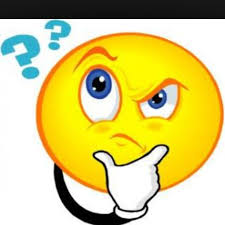 ضعف الذاكرة والخلط في الكلام والتحكم بالجسم
الرشد المبكر – نمو جسمي
الرشد الأخير – التغير العقلي
الرشد المبكر  - استقرار مفهوم الذات
الرشد المتوسط –نمو نفسي
اختاري الإجابة الصحيحة
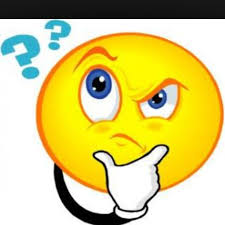 الشعور بالعزلة الاجتماعية
الرشد المبكر – نمو اجتماعي
الرشد الأخير – التغير العقلي
الرشد الأخير – تغير اجتماعي
الرشد المتوسط –نمو نفسي
اختاري الإجابة الصحيحة
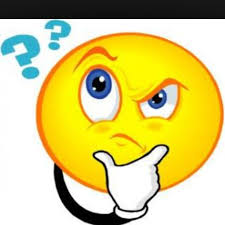 تصبح المرأة أكثر حزماً واستقلالية ويصبح الرجل أكثر عطفاً وحنانا
الرشد المبكر – نمو جسمي
الرشد الأخير – التغير العقلي
الرشد الأخير – نمو اجتماعي
الرشد المتوسط –نمو نفسي
اختاري الإجابة الصحيحة
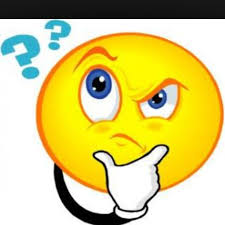 الاستقرار المادي والشعور بالاستقلالية
الرشد المبكر – نمو اجتماعي
الرشد الأخير – التغير العقلي
الرشد الأخير – تغير اجتماعي
الرشد المتوسط –نمو نفسي
اختاري الإجابة الصحيحة
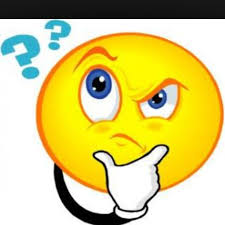 فقدان المرونة في التفكير
الرشد المبكر – نمو نفسي
الرشد الأخير – التغير العقلي
الرشد الأخير – تغير اجتماعي
الرشد المتوسط –نمو نفسي
اختاري الإجابة الصحيحة
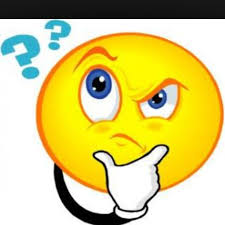 استقرار مفهوم الذات(النظرة الى النفس)
الرشد المبكر – نمو نفسي
الرشد الأخير – التغير العقلي
الرشد الأخير – نمو اجتماعي
الرشد المتوسط –نمو نفسي
خالص الامنيات بالتوفيق والسداد..



أ.خديجة المحمد